الاحصاء التربوي معامل الارتباط                     اعداد:                             الاستاذ المساعد الدكتور حيدر جليل
المقدمة: 
       يعد الاحصاء احد اكثر فروع المعرفة تداخلا مع الفروع العلمية الاخرى ، فهو يعمل على توليد المعرفة والاساليب والمناهج الاحصائية المتعددة التي تستخدم لاستخلاص و معالجة البيانات الرقمية  ذات الصلة بالظواهر العلمية و النفسية و الاجتماعية و العلوم الانسانية كأحد فروع المعرفة توظف الاساليب والمناهج الاحصائية للوصول  الى معلومات وصفية , او اعمال استدلالات حول العديد من الظواهر , مما يعمل على فهم و تفسير تلك ال.ظواهر والتنبؤ بها وضبطها .
معنى الارتباط :
هو مؤشر احصائي يكشف عن وجود  او عدم وجود علاقة بين متغيرين او اكثر ، وهو عبار عن قرة واتجاه العلاقة بين المتغيرين .
وتتراوح قيمة معامل الارتباط بين القيمة الدنيا (-1) و القيمة العليا (+1) ، وتدل اشارة معامل الارتباط على اتجاه العلاقة بينهما تدل القيمة على قوة العلاقة . 
ويبين الجدول قيم معاملات الارتباط و الدلالات المرتبطة بقوة العلاقة و اتجاهها .
 






وتجد الاشارة الى انه في العلوم الانسانية يصعب ايجاد علاقة تامة بين المتغيرات ، وذلك لان معظم المتغيرات لها علاقة بخصائص انسانية يصعب ضبطها او عزلها ، وهذه الخصائص فيها تداخل و ارتباط كبير مع تلك المتغيرات .
انواع الارتباط :
1- معامل ارتباط بيرسون (ر) Pearson : هو معامل ارتباط بين متغيرين كل منهما متصل ،وعند حساب هذا المعامل يفترض ان العلاقة بين المتغيرين علاقة خطية line–arity كما يفترض تجانس التباين Homoscedasticityاي ثبات التباين قيم احد المتغيرين (س مثلا ) عند كل قيمة من قيم المتغير (ص) ، وكذلك ثبات تباين قيم المتغير (ص) عند كل قيمة من قيم المتغير (س) . وتقل دقة تقدير معامل الارتباط المحسوب بزيادة انتهاك هذين الافتراضين . ولذلك شكل الانتشار قبل حساب معامل الارتباط لمعرفة مدى تحقق الافتراضين .
2- معامل ارتباط سبيرمان رو(م) : هو معامل ارتباط بين متغيرين كل منهما 
-رتبي ، ويعد هذا المعامل صورة اخرى لمعامل بيرسون ، فاذا كانت البيانات الاحصائية واقعة فعلا على مقياس رتبي او اقرب الى الرتبي منه الى الفئوي ، فان المعامل المناسب هو سبيرمان رو(م) . ومن الجدير بالملاحظة هنا هو ان الباحث يصادف احيانا تشابها في رتب بعض الافراد على المتغير الواحد ، فكلما زادت الرتب المتشابهة كلما قلت دقة المعامل المحسوب بمعادلة سبيرمان .
 
3- معامل ارتباط فاي (Ø) : هو معامل الارتباط بين متغيرين كل منهما منفصل ثنائي ، بمعنى ان كلا منهما اسمي ، ولكل متغير مستويان فقط , و لذلك لا يصلح هذا المعامل اذا كان لاحد المتغيرين او كلاهما اكثر من مستويين.
معامل ارتباط بيرسون :
 قانون بيرسون لإيجاد معامل الارتباط :
ر =  
حيث ان : س = المتغير الاول ، ص = المتغير الثاني ، ن = عدد القيم في احد المتغيرين .
 مثال :
احسب معامل ارتباط بيرسون بين المتغيرين (س ، ص ) الواردة في الجدول التالي :
ر =   

                                  =             =     = 0.95
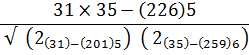 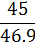 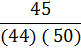 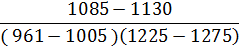 معامل ارتباط سبيرمان :
 
كثير ما يستعمل هذا المعامل في البيانات الوصفية التي يستحيل عندها استخدام البيانات العددية بطريقة بيرسون وكذلك ايضا يستخدم في البيانات الرقمية لتسهيل العمليات الحسابية . لذا نلجأ لتحويل البيانات الوصفية الى عددية قابلة للحل .
ولاستخدام هذه الطريقة نتبع الخطوات الاتية :
- نجد تراتيب البيانات المعطاة سواء كانت وصفية او رقمية لكل من المتغيرين س ، ص ونرمز لهما بالرمز س، ص .
- نجد ف = س – ص . اي نجد الفرق بين التراتيب المناظرة .
- نأخذ مربع ف و نطبق العلاقة :
ر = 1-  	
 مثل :
البيانات التالية تعطي تقادير عشرة موظفين في احدى
 الشركات وكانت مرتبة كما يلي :
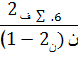 الحل:
- ترتيب التقادير اعلاه كما ورد في سَ ، صَ
- نجد ف = سَ ، صَ
- نجد مربع الفروق و المجموع اي =   
- ثم نطبق العلاقة 
 ر  = 1-  = 1-                                 1-
    
 = 1-     =  1- 0.37  =0.63     وهذا يدل على ان الارتباط جيد
ملاحظه على الحل :	
- عندما كان لدينا قيم متكررا كنا نأخذ ترتيب كل قيمة متكررة التصاعدي ثم نجمع هذه التراتيب ونأخذ متوسطها الحسابي فيكون هو ترتيب كل قيمة في سَ . فمثلا عند ترتيب قيم س لا حضنا ان التقدير ممتاز تكرر مرتين كان ترتيبهما التصاعدي 1,2 فيكون الترتيب لكل تقدير  فيوضع في عمود سَ العدد 1.5  امام التقدير الممتاز وهكذا نضع قيم سَ و صَ لباقي التقادير .
معامل ارتباط فأي :
هناك العديد من الحالات في البحوث التربوية و النفسية تتطلب ايجاد العلاقة بين متغيرين كل منهما ذو بيانات اسمية ثنائية التصنيف :
مثل :ايجاد العلاقة بين استجابات عينة حول فقرتين من فقرات الاختبار ات النفسية او الاستبيانات التربوية التي تكون الاجابة عنها ب (نعم ) او (لا) او معرفة العلاقة بين متغيري الجنس (ذكر ،انثى ) والزواج (متزوج ، اعزب) .   
ثم تستخدم المعادلة التالية لا ستخارج معامل الارتباط :
 
ر= 
 
مثال :
احسب معمل الارتباط (Ø) فأي من خلال البيانات الاتية التي توضح نتائج دراسة تهدف الى دراسة العلاقة بين اتجاه الطلاب نحو عمل المرأة واتجاههم نحو الاختلاط داخل الجامعة .
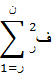 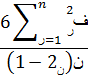 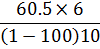 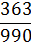 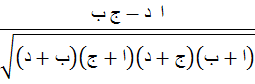 معامل ارتباط كن او التوافقي :
هناك مقاييس مختلفة للارتباط بين اهرتين من بين البيانات وصفية لكل منهما ، او بيانات وصفية لاحدهما وكمية للأخر . و افضل هذه المقاييس هو معامل التوافق . ولهذا عدة صيغ ابسطها ظ.
ق =                  ..........(1)


 
حيث ق ترمز الى التوافق ، مج تشير الى المجموع ، وهو
= مجموع
Ø=
 
= 
 
= 0.49
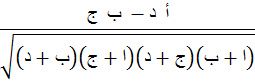 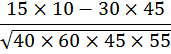 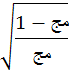 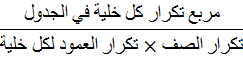 وبهذا تنحصر عملية الحصول على التوافق في ايجاد مربع التكرار كل خلية مقسوما على حاصل ضرب تكرار العمود × تكرار الصف التابع له 
كل خلية . ثم نقوم بجمع هذه العملية لجميع الخلايا . و يمكن صياغة معادلة معامل على نحو التالي

ق =                       .............(2)
 
حيث مج = المجموع الكلي للعمليات السابقة .
 مثال :
توزيع 57 حدثا منحرفا وفق التهمة السابقة و التهمة الحالية المودع بسببها مؤسسات الايداع . و المطلوب معرفة مدى التوافق بين التهمتين لمعرفة مدى العود الى الجريمة و الاعتياد على الاجرام
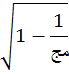 لحل :
ايجاد مربع تكرار الخلية ÷ مج العمود × مج الصف 
الصف الاول = 
الصف الثاني = 
الصف الثالث = 
الصف الرابع = 
الصف الخامس = 
 
ويمكن حساب ذلك بسهولة :
 
الصف الاول =
=0.07× 4.54 =0.32
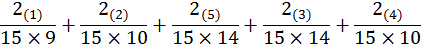 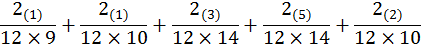 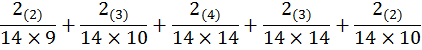 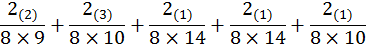 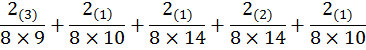 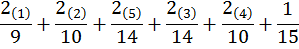 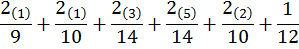 الصف الثاني = 
= 3.04× 0.08 = 0.24
الصف الثالث = 
= 0.07× 3.52 = 0.25
الصف الرابع = 
= 0.13 × 1.58 =0.21
الصف الخامس = 
=0.13 × 1.56 = 0.2
المجموع (مج) = 0.32+0.24+0.25+0.21+0.2
                   =1.22     
ق=            =                 =            = 0.42
وهذا يعني وجود نوافق متوسط بين الظاهرتين.
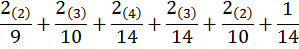 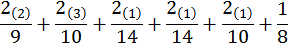 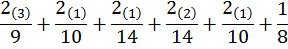 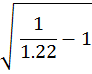 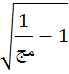 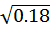 معمل ارتباط الثنائي او النقطي باسيريال ارتباطي :
 
يستخدم معامل الارتباط الثنائي في ايجاد العلاقة بين متغيرين احدهما متغير منفصل (ذكور ، اناث ، علمي ‘ ادبي ،راسب ، ناجح ، فقراء ، اغنياء ،.......، ) ، و الثنائي متغير متصل continuous (درجات محتملة لا تنقطع ) ، اي ان معامل الارتباط الثنائي  يستخدم في حساب العلاقة بين متغيرين احدهما اسمي (متغير منفصل )، و الثاني كمي (متغير متصل )، وان كلا منهما موزع توزيعا اعتداليا في المجتمع الاصل .
يضع كثير من الباحثين فروضا فارقا مثل : يختلف التحصيل الدراسي لدى التلاميذ باختلاف نوع التلاميذ ( ذكور ، اناث ) او لا توجد فروق دالة احصائيا بين متوسط  درجات التلاميذ الذكور ودرجات التلميذات الاناث في التحصيل الدراسي . 
ويقوم هؤلاء الباحثون باختيار مثل هذه الفروض باستخدام الاساليب الاحصائية البارامترية ، او اللابارامترية المستخدمة في الكشف عن الفروق بين متوسطات درجات المجموعات ، و البعض الاخر من الباحثين وهم الاكثر صعوبا يصيغون الفرضين السابقين في صورة علاقة ارتباطية بين متوسطى درجات المجموعتين ، مثل توجد علاقة بين نوع التلاميذ ( ذكور ، اناث ) و درجات تحصيلهم الدراسي ، او لا توجد علاقة بين نوع التلاميذ ( ذكور ، اناث ) و درجات تحصيلهم الدراسي . ويقوم هؤلاء الباحثون باختبار هذه الفروض باستخدام معامل ارتباط الثنائي سواء كانت فروضا فارقة ( كما في الحالة الاولى ) ، او فروضا علاقة ( كما في الحالة الثانية ) ، نظران احد المتغيرين ، او المتغير المستقل (متغير اسمى ) ، و المتغير الثاني (التابع ) متغير كمي ( متصل ) ، باستخدام المعادلة الاتية :
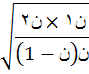 معامل الارتباط الثنائي (رث) =                     
درجات الحرية = ن – 2
 
 
حيث ان :	
م1=متوسط درجات تحصيل التلاميذ الذكور (بافتراض انه المتوسط الاكبر)
م2= متوصل درجات تحصيل التلميذات 
ع= الانحراف المعياري لدرجات التلاميذ الذكور و الاناث معا في المتغير التابع او المتصل ( التحصيل الدراسي )
ن1= عدد التلاميذ الذكور 
ن2= عدد التلميذات
ن= العدد الكلي للتلاميذ (ن1+ن2)
 
طبق الباحث اختبارا في التحصيل على مجموعه من طلاب الجامعة (الطلبة ، الطلاب ) مكون من 15 طالبا وطالبة ، وحصل على البيانات الاتية :
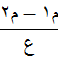 طبق الباحث اختبارا في التحصيل على مجموعه من طلاب الجامعة (الطلبة ، الطلاب ) مكون من 15 طالبا وطالبة ، وحصل على البيانات الاتية :
واراد هذا الباحث دراسة العلاقة بين نوع الطلاب ودرجات تحصيلهم الدراسي :
خطوات الحل:
1- نحسب عدد طلاب الذكور(ن1)= 8
2- نحسب عدد الطالبات (ن2)= 7
3- نحسب متوسط درجات الطلاب الذكور (م1) = 64,25
4- نحسب متوسط درجات الطالبات (م2)=61,14
5- نحسب الانحراف المعياري لدرجات الطلاب في التحصيل=3,91 
6- نطبق معادلة الارتباط الثنائي :
معامل الارتباط الثنائي (رث) =                    

رث =                                      
:. رث = 0,41
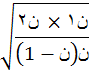 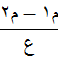 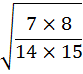 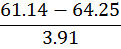 نكشف في جداول دلالة معامل الارتباط عند درجات حرية (ن-2=13 )
نجد ان القيمة الجدولية مساوية 0,514 عند مستوى 0,05 اذن لا توجد علاقة دالة احصائية بين نوع الطلاب ( طلبة ، طالبات ) ودرجات تحصيلهم الدراسي ، انه  يتم قبول الفرض الصفري . 
ويمكن حساب معامل الارتباط الثنائي ايضا من المعادلات الاتية :
 
رث=               
حيث ان : 
م1 = متوسط درجات تحصيل الذكور 
م = متوسط درجات الجنسين معا ( طلبة + طالبات ) على المستوى التابع   
رث =        = 0.41
ويمكن حساب معامل الارتباط الثنائي ( رث ) من المعادلة الاتية : 
 
رث  =
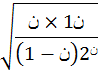 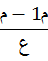 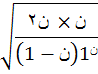 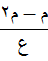 حيث ان : 
م1 = متوسط درجات تحصيل الطالبات . 
 
معامل الارتباط الثنائي ( رث ) =        
 رث = 0.41
نلاحظ من المعادلات السابقة ان معامل الارتباط الثنائي يستخدم في حالة وجود فروق بين المتوسطين ( م1 , م2 ) بينما عندما يكون متوسط تحصيل الطلاب مثل يساوي تحصيل الطالبات (م1=م2) في المتغير التابع المتصل , فان قيمة معامل الارتباط الثنائي ( رث ) تساوي صفرا . 
الارتباط الجزئي :
 
وهو مقياس لارتباط زوج من المتغيرات عندما باقي المتغيرات تبقى ثابته ، فمثلا اذا كانت معادلة ما تضم المتغيرات x1,x2,x3,x4 فإيجاد الارتباط الجزئي بين المتغيرين x1,x2  يتم بإبقاء المتغيرين الاخرين في المعادلة ثابتة وهذه هي نقطة الفرق مع معامل الارتباط البسيط عندما يرمز لمعامل الارتباط الجزئي r12.34 ، ويستخدم هذا النوع من الارتباط في تحليل الانحدار للحالات التالية :
- لمعرفة طبيعة العلاقة بين متغيرين محددين .
- للوقوف فيما اذا كانت هناك متغيرات يجب حذفها من معادلة الانحدار بسبب محدودية او انعدام تأثيرها على المتغير التابع .
- لا ضافة  متغير او اكثر الى المعادلة لا  جل تحسين قوة وكفاءة المعادلة التنبؤية .
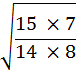 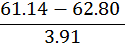